Chapter 57Management of Patients With Burn Injury
Burn Injuries
Approximately 1.1 million people require medical attention of burns every year, and about 4500 persons die from burns and associated inhalation injuries every year.
Most burns occur in the home.
Young children and the elderly are at high risk for burn injuries.
Nurses must play an active role in the prevention of burn injuries by teaching prevention concepts and promoting safety legislation.
Goals Related to Burns
Prevention
Institution of lifesaving measures for the severely burned person
Prevention of disability and disfigurement through early specialized and individualized care
Rehabilitation through reconstructive surgery and rehabilitation programs
Classification of Burns
Superficial partial-thickness
Deep partial-thickness
Full thickness
Zones of Burn Injury
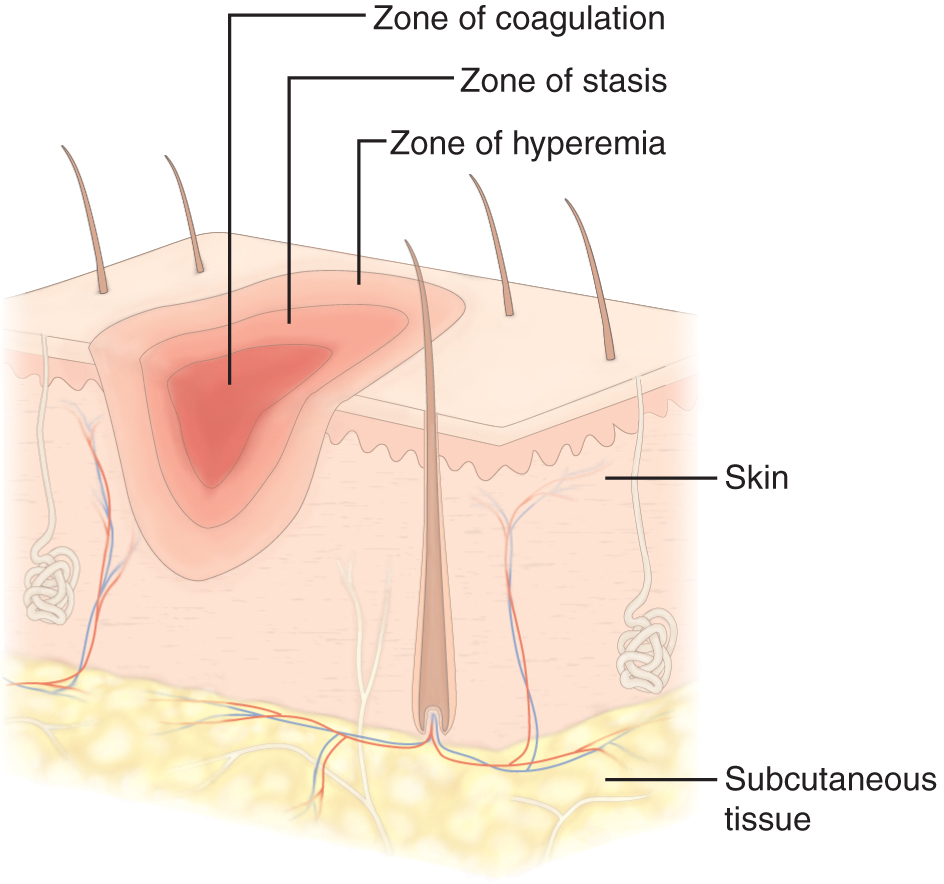 Factors to Consider in Determining Burn Depth
How the injury occurred
Causative agent
Temperature of agent
Duration of contact with the agent
Thickness of the skin
Classification of Burns by Extent of Injury
Minor burn
Moderate, uncomplicated burn
Major burn
Methods to Estimate Total Body Surface Area (TBSA) Burned
Rule of nines
Lund and Browder method
Palm method
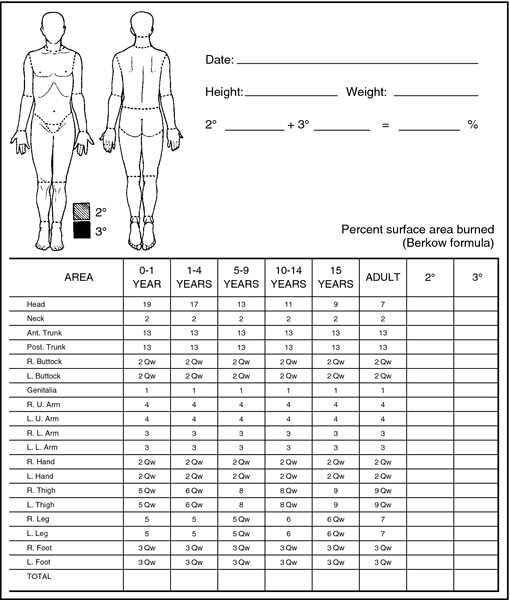 Rule of Nines
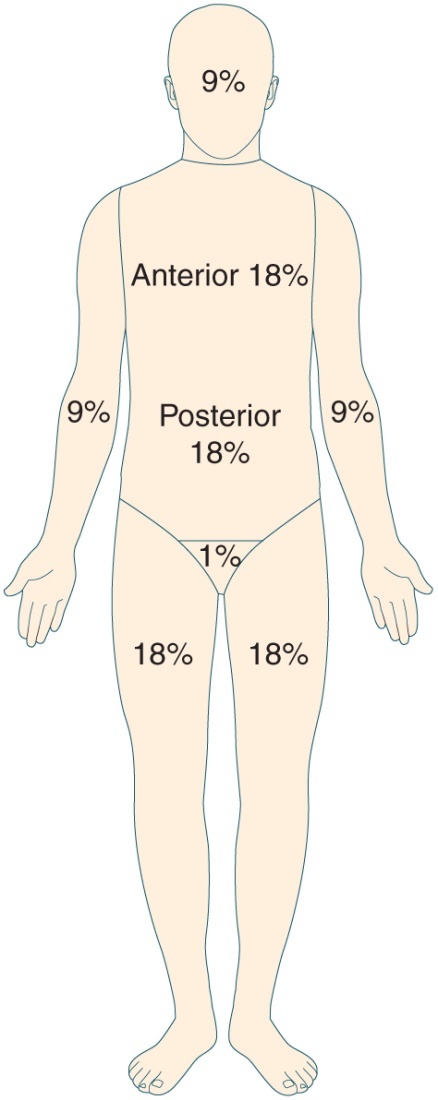 Pathophysiology of Burns
Burns are caused by a transfer of energy form a heat source to the body.
Thermal (includes electrical) 
Radiation
Chemical
Physiologic Changes
Burns less than 25% TBSA produce primarily a local response.
Burns more than 25% may produce a local and systemic response, and are considered major burns. 
Systemic response includes release of cytokines and other mediators into systemic circulation. 
Fluid shifts and shock result in tissue hypoperfusion and organ hypofunction.
Effects of Major Burn Injury
Fluid and electrolyte shifts
Cardiovascular effects
Pulmonary injury
Upper airway
Inhalation below the glottis
Carbon monoxide poisoning
Restrictive defects 
Renal and GI alterations
Immunologic alterations
Effect upon thermoregulation
Management of Shock—Fluid Resuscitation
Maintain blood pressure of greater than 100 mm Hg systolic and urine output of 30–50 mL/hr, maintain serum sodium at near-normal levels
Consensus formula
Evans formula
Brooke Army formula
Parkland Baxter formula
Hypertonic saline formula
Note: Adjust formulas to reflect initiation of fluids at the time of injury
Management of Shock: Fluid ResuscitationMaintain BP above 100 mm Hg systolic and urine output of 30-50 mL/hr. Maintain serum sodium at near-normal levels.
Fluid and Electrotype Shifts—Emergent Phase
Generalized dehydration
Reduced blood volume and hemoconcentration
Decreased urine output
Trauma causes release of potassium into extracellular fluid: hyperkalemia
Sodium traps in edema fluid and shifts into cells as potassium is released: hyponatremia
Metabolic acidosis
Fluid and Electrolyte Shifts—Acute Phase
Fluid reenters the vascular space from the interstitial space
Hemodilution
Increased urinary output 
Sodium is lost with diuresis and due to dilution as fluid enter vascular space: hyponatremia
Potassium shifts from extracellular fluid into cells: potential hypokalemia
Metabolic acidosis
Burn Wound Care
Wound cleaning
Hydrotherapy
Use of topical agents
Wound debridement
Natural debridement
Mechanical debridement
Surgical debridement 
Wound dressing, dressing changes, and skin grafting
II.   Topical Antibacterial therapy:
Does not sterilize the wound but it simply reduces the number of bacteria so that allowing the body’s host defense mechanisms control the microbial population.
Silver sulfadiazine (Silvadene), Silver nitrate, and mafenide acetate (sulfamylon) are the drugs of choice.
III. Wound dressing:
Exposure Method: wound is cleaned and topical antibiotics applied and the burn wound kept exposed. All patient’s covers and used material should be sterile, the patient’s room should be at warm temp with 40-50% humidity to prevent excessive evaporative fluid losses as well as maintain patient temperature.
Occlusive Method:  is a thin gauze that is either impregnated with a topical antimicrobial or that is applied after topical antimicrobial application
Most often used over areas with new skin grafts to protect the graft, usually remains in place for 3-5 days
Pain Management
Burn pain has been described as one of the most severe forms of acute pain
Pain accompanies care, and treatments such as wound cleaning and dressing changes
Types of burn pain
Background or resting
Procedural
Breakthrough
Pain Management
Analgesics
IV use during emergent and acute phases
Morphine
Fentynal
Other
Role of anxiety in pain
Effect of sleep derivation on pain
Nonpharmacologic measures
Nutritional Support
Burn injuries produce profound metabolic abnormalities, and patient with burns have great nutritional needs related to stress response, hypermetabolism, and requirement for wound healing.
Goal of nutritional support is to promote a state of nitrogen balance and match nutrient utilization.
Nutritional support is based upon patient preburn status and % of TBSA burned.
Enteral route is preferred. Jejunal feedings are frequently utilized to maintain nutritional status with lower risk of aspiration in a patient with poor appetite, weakness, or other problems.
Other Major Care Issues
Pulmonary care
Psychological support of patient and family
Patient and family education 
Restoration of function
Phases of Burn Injury
Emergent or resuscitative phase
Onset of injury to completion of fluid resuscitation
Acute or intermediate phase
From beginning of diuresis to wound closure
Rehabilitation phase
From wound closure to return to optimal physical and psychosocial adjustment
Emergent or Resuscitative Phase— On-the-Scene Care
Prevent injury to rescuer
Stop injury: extinguish flames, cool the burn, irrigate chemical burns 
ABCs: Establish airway, breathing, and circulation
Start oxygen and large-bore IVs
Remove restrictive objects and cover the wound
Do assessment surveying all body systems and obtain a history of the incident and pertinent patient history 
Note: treat patient with falls and electrical injuries as for potential cervical spine injury
Emergent or Resuscitative Phase
Patient is transported to emergency department
Fluid resuscitation is begun
Foley catheter is inserted
Patient with burns exceeding 20–25% should have an Ng inserted and placed to suction
Patient is stabilized and condition is continually monitored
Patients with electrical burns should have ECG
Address pain; only IV medication should be administered
Psychosocial consideration and emotional support should be given to patient and family
Use of the Nursing Process in the Care of the Patient in the Emergent Phase of Burn Care—Diagnoses
Impaired gas exchange
Ineffective airway clearance
Fluid volume deficit
Hypothermia
Acute Pain
Anxiety
Use of the Nursing Process in the Care of the Patient in the Emergent Phase of Burn Care—Potential Complications/ Collaborative Problems
Acute respiratory failure
Distributive shock
Acute renal failure
Compartment syndrome
Paralytic ileus
Curling’s ulcer
Acute or Intermediate Phase:
48–72 hours post injury
Continue assessment and maintain respiratory and circulatory support
Prevention of infection, wound care, pain management, and nutritional support are priorities in this stage
Use of the Nursing Process in the Care of the Patient in the Acute Phase of Burn Care—Diagnoses
Excessive fluid volume 
Risk for infection
Imbalanced nutrition
Acute pain
Impaired physical mobility
Ineffective coping
Interrupted family processes
Deficient knowledge
Use of the Nursing Process in the Care of the Patient in the Acute of Burn Care—Collaborative Problems/Potential Complications
Heart failure and pulmonary edema
Sepsis
Acute respiratory failure
Visceral damage (electrical burns)
Rehabilitation Phase
Rehabilitation is begun as early as possible in the emergent phase and extend for a long period after the injury. 
Focus is upon wound healing, psychosocial support, self-image, lifestyle, and restoring maximal functional abilities so the patient can have the best quality life, both personally and socially.
The patient may need reconstructive surgery to improve function and appearance.
Vocational counseling and support groups may assist the patient.
Home Care Instruction
Mental health
Skin and wound care
Exercise and activity
Nutrition
Pain management
Thermoregulation and clothing
Sexual issues
Other Major Care Issues
Grafting
Pulmonary care
Psychological support of patient and family
Patient and family education 
Restoration of function
Types of Skin Burn Grafts
Autograft is the skin burn victim's own healthy skin transplanted from one place on the body to cover the wound caused by the burn
Allograft describes as a skin transplant from another person. Cadaver, the skin still has to be viable, 
Xenograft is a skin graft in which the donor skin is from a different species, usually a pig
Synthetic Skin is to cover burn wounds with synthetic skin, which is man-made.
Disorders of Wound Healing:
Results from excessive abnormal healing or inadequate new tissue formation (hypertrophic scaring and Keloid)

Scars: developed if the initial burn injury extends below the level of the deep dermis.
Keloids: a large, heaped-up mass of scar tissue, may develop and extend beyond the wound surface.
Failure to heal: due to infection and inadequate nutrition ( serum albumin level of less than 2 g/dl is usually a factor in impaired healing in the burn patient.
Contractures: the burn wound tissue shortens because of the force exerted by the fibroblasts and the flexion of muscles in natural wound healing. Opposite force provided by splints, traction, and purposeful movement and positioning must be used to counteract deformity in burns affecting joints.
Elastic Pressure Garments
Refer to fig. 57-7